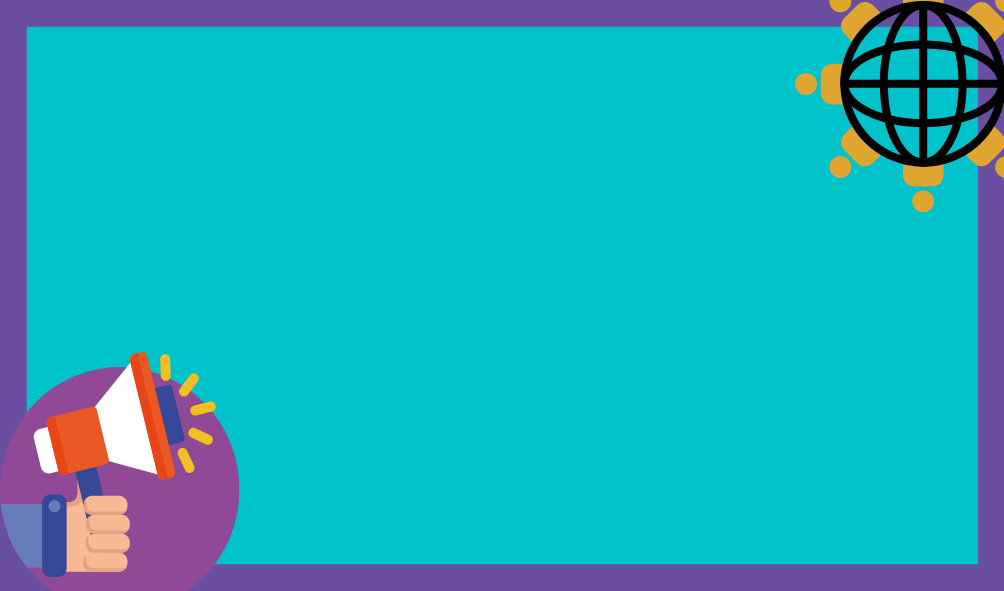 Aliteración:
Consiste en la relación de un mismo sonido o sonido similares, sobre todo consonántico, en una misma fase u oración con la finalidad de producir cierto efecto sonoro
Los trabalenguas son el género donde reina la aliteración, por ejemplo:

(1) Tres tristes tigres triscaban trigo en un trigal.

En poesía, algunos versos juegan con esta figura, como en el siguiente ejemplo del poeta uruguayo Julio Herrera y Reissig:

                                          (2) Úrsula punza la boyuna yunta;
                                                 la lujuria perfuma con su fruta,
                                                 la púbera frescura de la ruta
                                                  por donde ondula la venusta junta.

                                                                                            Herrera y Reissig, Solo verde-amarillo para flauta, Llave de U